Reproduction BlockPathology Practicals
Prof.  Ammar Al Rikabi
Dr. Sayed Al Esawy
Dr. Shaesta Zaidi
Dr. Abdullah Basabein
Prepared by:
Head of Pathology Department: Dr. Hisham Al Khalidi
1st   Practical Session
MALE  
GENITAL SYSTEM
Reproduction  block
Pathology Dept, KSU
TESTIS
Normal Anatomy and Histology
Reproduction  block
Pathology Dept, KSU
Diagram of Normal Testis
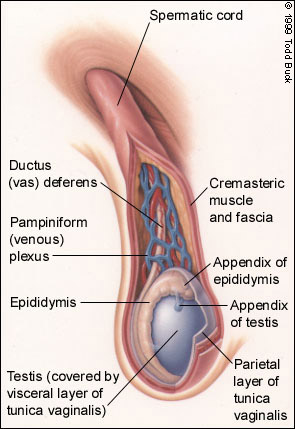 Reproduction  block
Pathology Dept, KSU
Anatomy of Normal Testis - Gross
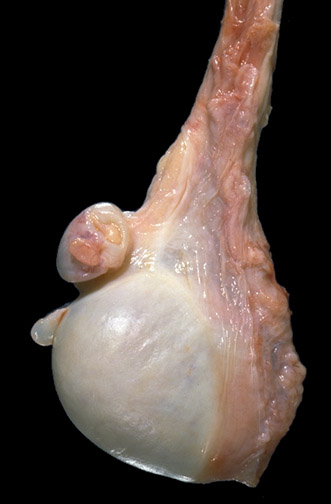 Here is a normal testis and adjacent structures. Identify the body of the testis, epididymis, and spermatic cord. Note the presence of two vestigial structures, the appendix testis and the appendix epididymis.
Reproduction  block
Pathology Dept, KSU
Histology of Normal Testis - LPF
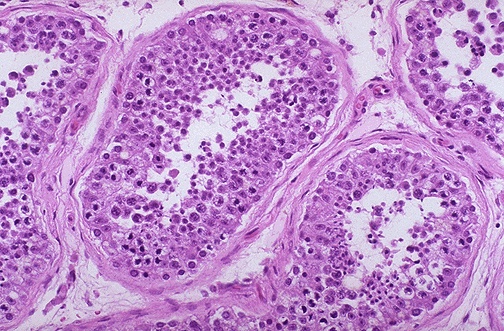 The seminiferous tubules have numerous germ cells. Sertoli cells are inconspicuous. Small dark oblong spermatozoa are seen in the center of the tubules.
Reproduction  block
Pathology Dept, KSU
Histology of Normal Testis - LPF
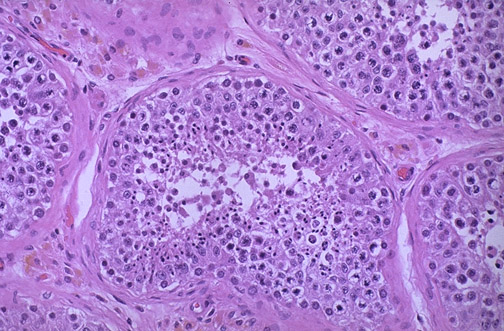 Pink Leyding cells are seen here in the interstitium. Note the pale golden brown pigment as well. There is active spermatogenesis.
Reproduction  block
Pathology Dept, KSU
Histology of Normal Testis - HPF
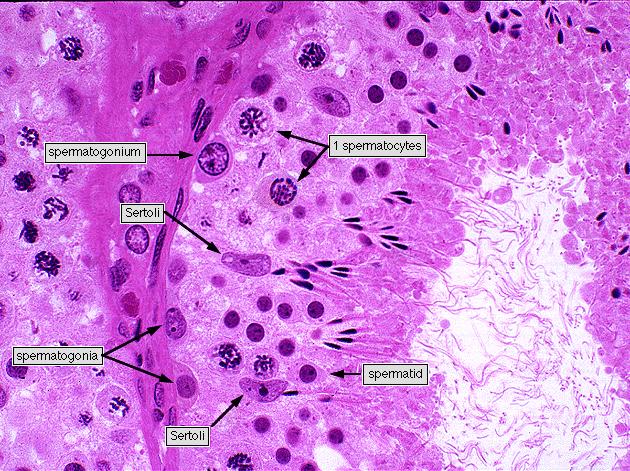 Reproduction  block
Pathology Dept, KSU
PROSTATE
Normal Anatomy and Histology
Reproduction  block
Pathology Dept, KSU
Diagram of Prostate and Seminal Vesicle
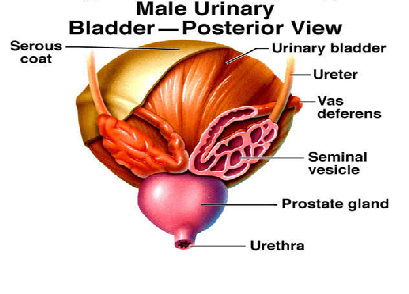 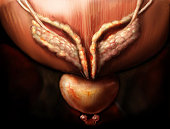 Reproduction  block
Pathology Dept, KSU
Normal Prostate - Gross
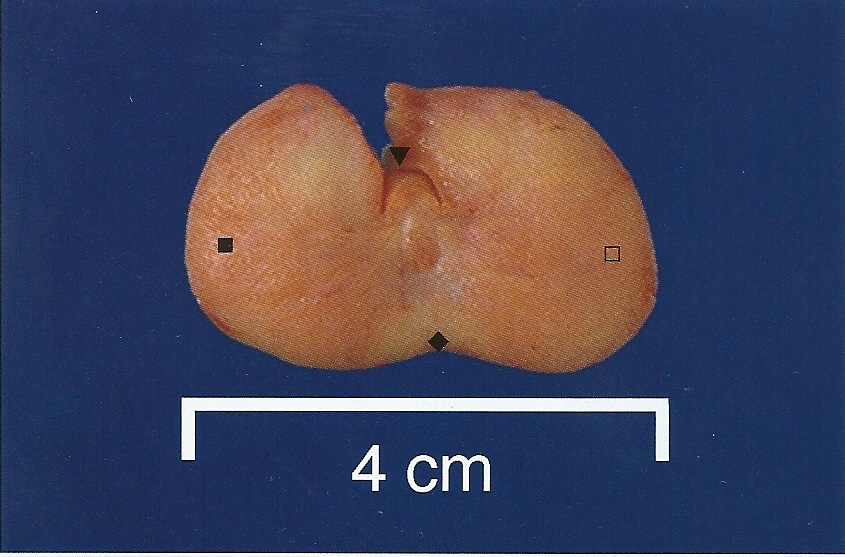 A normal prostate gland is about 3 to 4 cm in diameter. 
This is an axial transverse section of a normal prostate. There is a central urethra(▼), at the depth of the cut made to open this prostate anteriorly at autopsy, with the left lateral lobe (), the right lateral lobe () , and the posterior lobe (). Consistency is uniform without nodularity.
Reproduction  block
Pathology Dept, KSU
Normal Prostate Histology - LPF
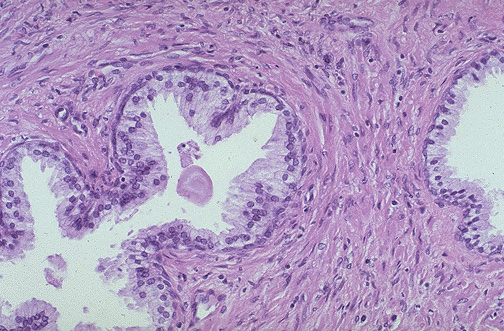 A small pink concretion (typical of the corpora amylacea seen in benign prostatic glands) appears in the gland just to the left of center. Note the well-differentiated glands with tall columnar epithelial lining cells. These cells do not have prominent nucleoli.
Reproduction  block
Pathology Dept, KSU
Normal Prostate Histology - HPF
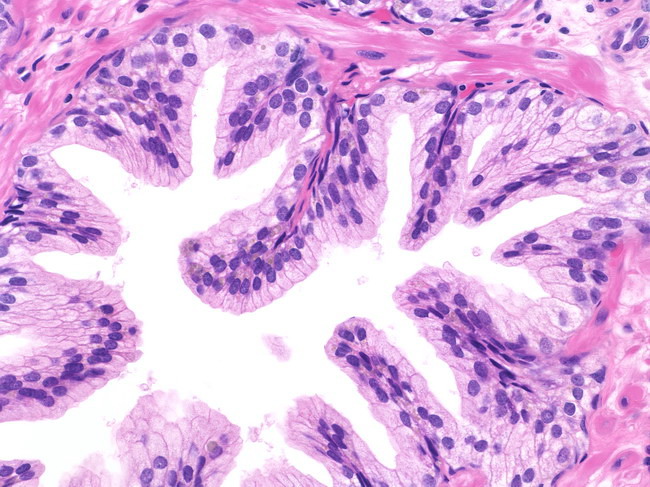 In this benign gland, the luminal contour shows tufts and papillary infoldings. The tall secretory epithelial cells have pale clear cytoplasm and uniform round or oval nuclei. Prominent nucleoli are not seen. Many basal cells can be identified
Reproduction  block
Pathology Dept, KSU
Corpora Amylacea in Prostate - HPF
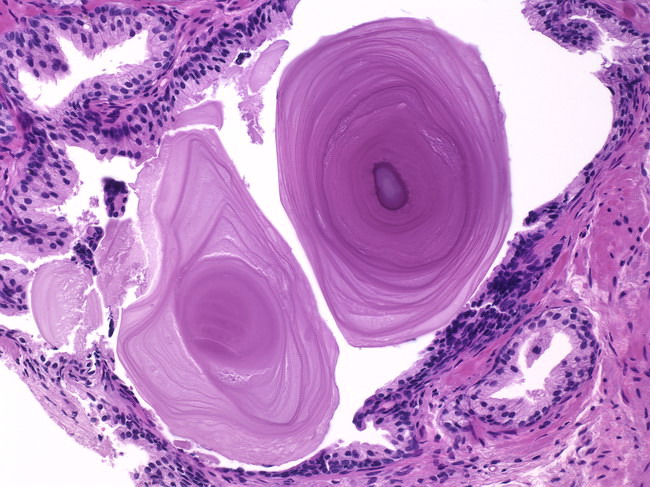 Corpora amylacea are inspissated secretions that may have a lamellated appearance. Usually they are pink or purple in appearance. Sometimes they may be golden-brown
Reproduction  block
Pathology Dept, KSU
Sperms in Normal Prostate  Biopsy – HPF
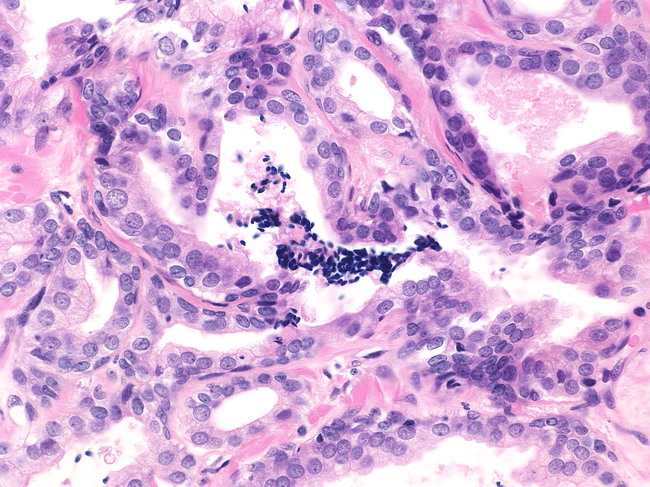 Spermatozoa are seen in approximately 1% of prostate needle biopsies
Reproduction  block
Pathology Dept, KSU
SEMINAL VESICLE
Normal Anatomy and Histology
Reproduction  block
Pathology Dept, KSU
Diagram of Seminal Vesicle
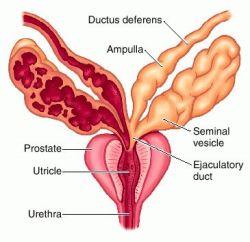 Reproduction  block
Pathology Dept, KSU
Normal Seminal Vesicle – HPF
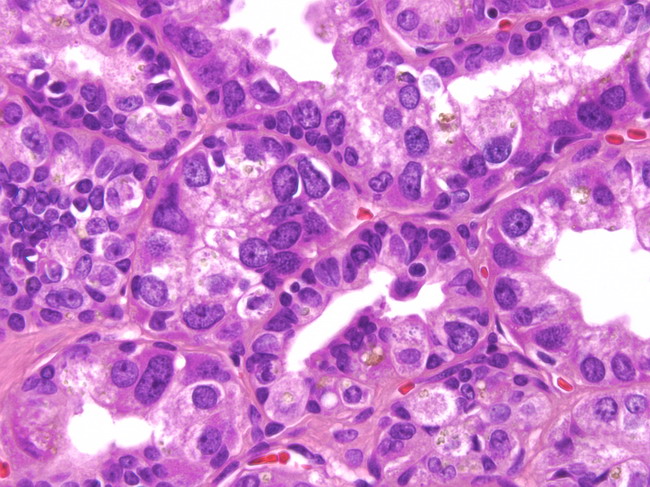 Highly atypical cells are a normal finding in the seminal vesicles of about 80% of older men. The nuclei are large, irregular, hyperchromatic & show prominent nucleoli. 
The atypia is degenerative and not observed in the
 seminal vesicles of young men
Reproduction  block
Pathology Dept, KSU
HISTOPATHOLOGY
OF THE TESTIS
Testicular Atrophy
Reproduction  block
Pathology Dept, KSU
Normal  vs Atrophied Testis - Gross
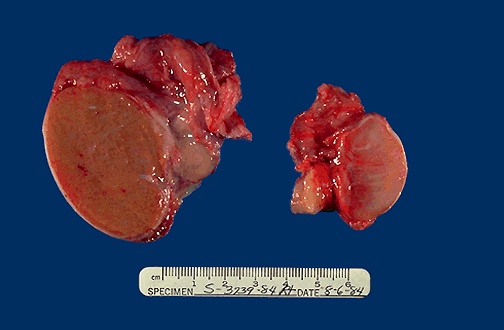 On the left is a normal testis. On the right is a testis that has undergone atrophy. Bilateral atrophy may occur with a variety of conditions including chronic alcoholism, hypopituitarism, atherosclerosis, chemotherapy or radiation, and severe prolonged illness.
Reproduction  block
Pathology Dept, KSU
Normal  vs Atrophied Testis - Microscopic
Lt
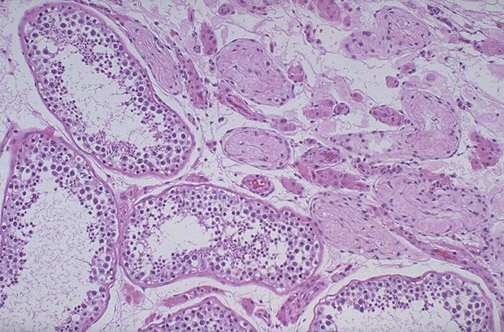 Rt
There is focal atrophy of tubules seen here to the upper right. The most common reason for this is probably childhood infection with the mumps virus, which produces a patchy orchitis
Reproduction  block
Pathology Dept, KSU
Seminoma of the Testis
Reproduction  block
Pathology Dept, KSU
Seminoma of the Testis - Gross
Normal testis appears to the left of the mass. 
Pale and lobulated testicular mass with bulging and potato like cut surface with attached and congested spermatic cord  . 
Most important risk factor is cryptorchidism (undescended testicle) .
Reproduction  block
Pathology Dept, KSU
Seminoma of the Testis - Gross
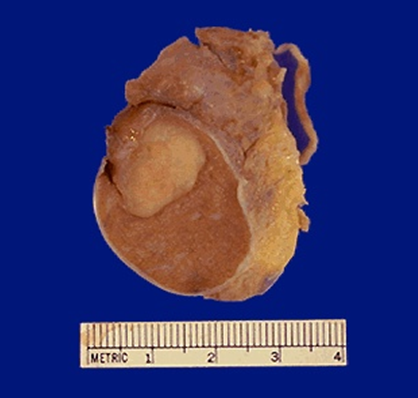 Seminoma: Germ cell neoplasms are the most common types of testicular neoplasm. They are most common in the 15 to 34 age group. They often have several histologic components: seminoma, embryonal carcinoma, teratoma & choriocarcinoma.
Reproduction  block
Pathology Dept, KSU
Seminoma vs Normal Testis - LPF
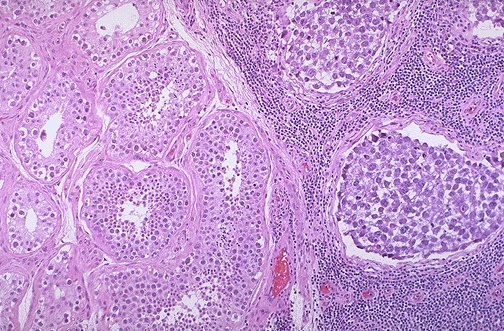 Lt
Rt
Normal testis appears at the left, and seminoma is present at the right. Note the lymphoid stroma between the nests of seminoma.
Reproduction  block
Pathology Dept, KSU
Seminoma of the Testis -  HPF
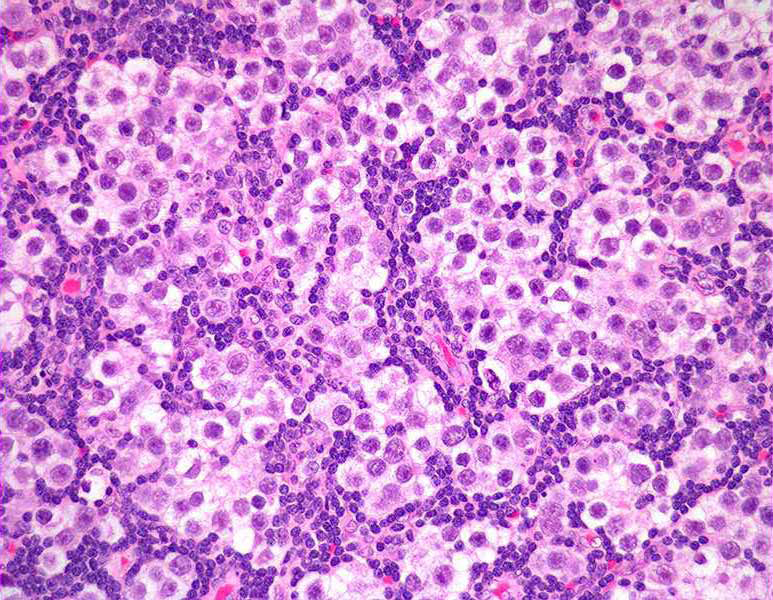 Malignant pale germ cells showing 
large vesicular nuclei and prominent nucleoli and  
lymphocytes
Reproduction  block
Pathology Dept, KSU
Embryonal Carcinoma & Teratoma of the Testis
Reproduction  block
Pathology Dept, KSU
Embryonal Carcinoma & Teratoma - Gross
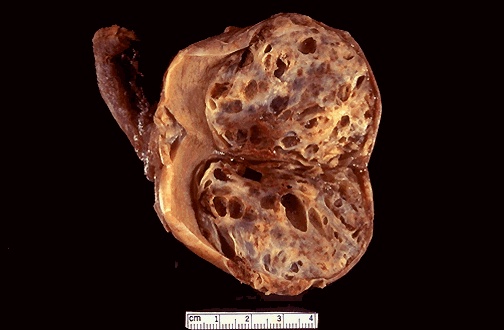 Here is an embryonal carcinoma mixed with teratoma in which islands of bluish white cartilage from the teratoma component are more prominent. A rim of normal brown testis appears at the left.
Reproduction  block
Pathology Dept, KSU
Embryonal Carcinoma & Teratoma - HPF
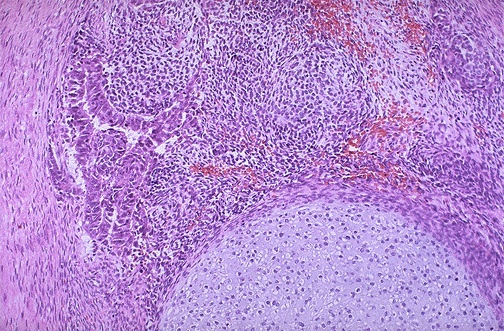 At the bottom is a focus of cartilage. Above this is a primitive mesenchymal stroma and to the left a focus of primitive cells most characteristic for embryonal carcinoma. This is embryonal carcinoma mixed with teratoma.
Reproduction  block
Pathology Dept, KSU
PROSTATE
Reproduction  block
Pathology Dept, KSU
Prostatic Hyperplasia
Reproduction  block
Pathology Dept, KSU
Prostatic Hyperplasia - Gross
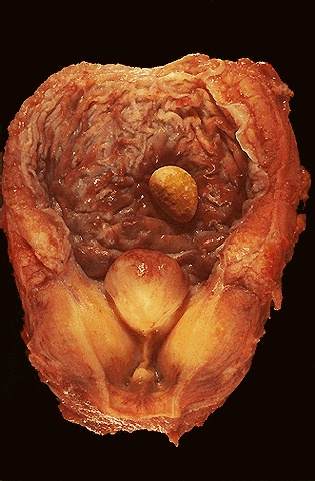 Enlarged lateral lobes, and median lobe that obstructs the prostatic urethra that led to obstruction with bladder hypertrophy, as evidenced by the prominent trabeculation of the bladder mucosa. Obstruction with stasis also led to the formation of the yellow-brown calculus (stone).
Reproduction  block
Pathology Dept, KSU
Prostatic Hyperplasia - Gross
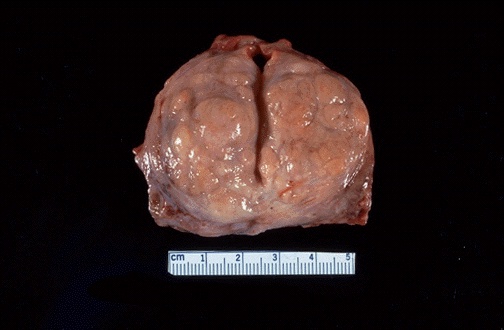 Central part and lateral peri-urethral lobes of prostate are commonly affected
a- Nodules formation.
b- Narrowing of prostatic urethra.
Such an enlarged prostate can obstruct urinary outflow from the bladder and lead to an obstructive uropathy
 So the patient complains of Frequency, difficulties of micturition, hesitancy, poor urinary stream and nocturia
Prostatic Hyperplasia - LPF
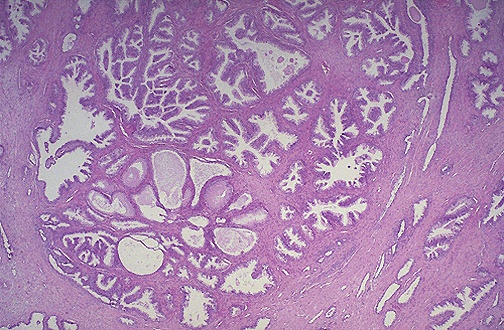 Microscopically, benign prostatic hyperplasia can involve both glands and stroma, though the former is usually more prominent. Here, a large hyperplastic nodule of glands is seen
Reproduction  block
Pathology Dept, KSU
Prostatic Hyperplasia - HPF
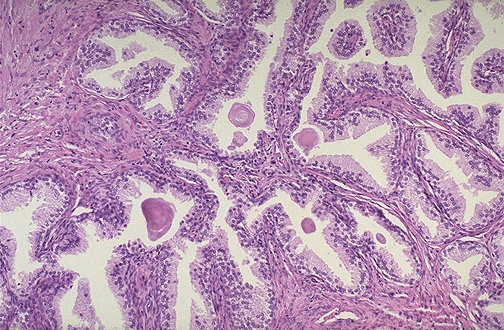 The enlarged prostate   with:
Glandular hyperplasia.
Stromal or muscular intervening stroma.
Corpora amylacea.
Reproduction  block
Pathology Dept, KSU
Adenocarcinoma of Prostate
Reproduction  block
Pathology Dept, KSU
Adenocarcinoma of the Prostate - Gross
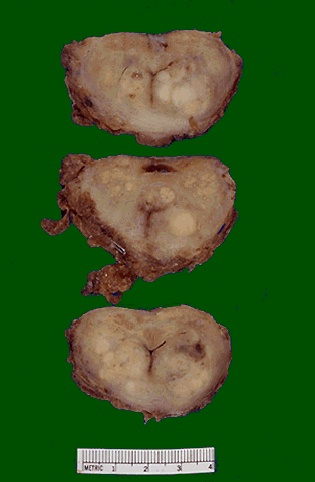 These sections through a prostate removed via radical prostatectomy reveal irregular yellowish nodules, mostly in the posterior portion (seen here superiorly). This proved to be prostatic adenocarcinoma
Reproduction  block
Pathology Dept, KSU
Adenocarcinoma of the Prostate - MPF
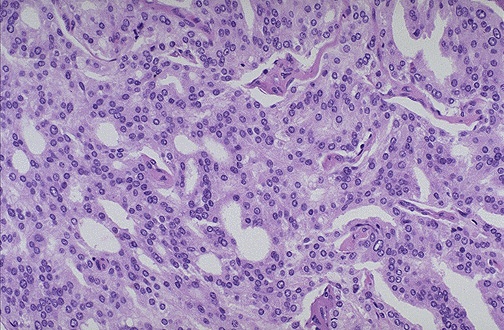 At high magnification, the neoplastic glands of prostatic adenocarcinoma are still recognizable as glands, but there is no intervening stroma and the nuclei are hyperchromatic.
Reproduction  block
Pathology Dept, KSU
Adenocarcinoma of the Prostate - HPF
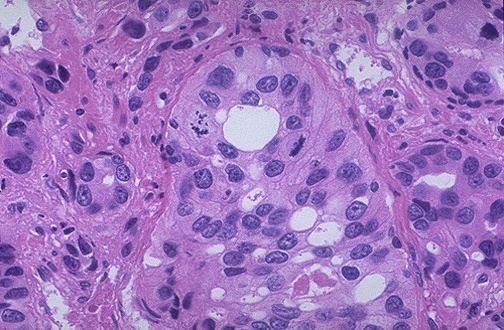 At high magnification, this poorly differentiated prostatic adenocarcinoma demonstrates cells with nucleoli and mitotic figures.
Reproduction  block
Pathology Dept, KSU
Adenocarcinoma of the Prostate - HPF
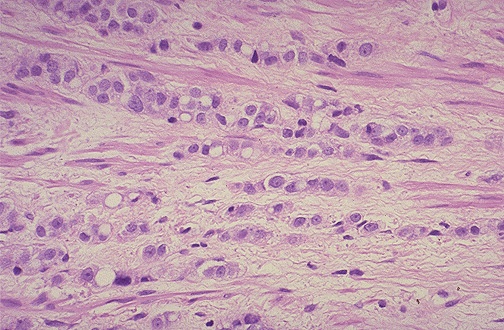 This adenocarcinoma of prostate is so poorly differentiated that no glandular structure is recognizable, only cells infiltrating in rows.
Reproduction  block
Pathology Dept, KSU
2nd  Practical Session
FEMALE  
GENITAL SYSTEM
Reproduction  block
Pathology Dept, KSU
Normal Anatomy 
and Histology
Reproduction  block
Pathology Dept, KSU
Female Reproductive System - Diagram
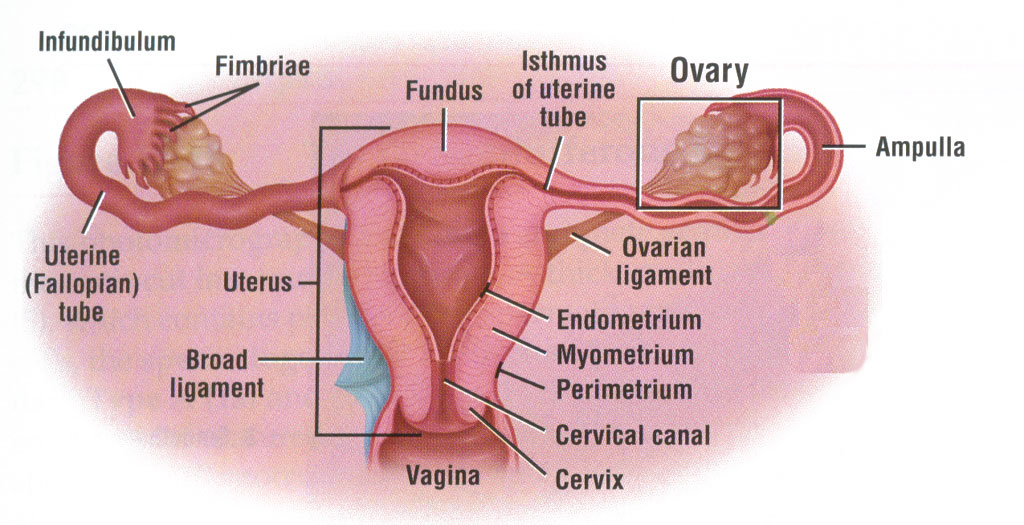 Reproduction  block
Pathology Dept, KSU
Female Reproductive System - Gross
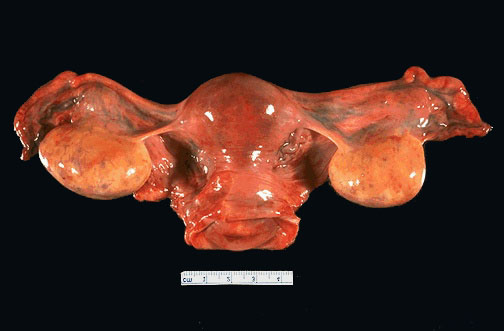 Uterus with Cervix, Ovaries and Fallopian Tubes
Reproduction  block
Pathology Dept, KSU
Normal Uterine Cervix - Gross
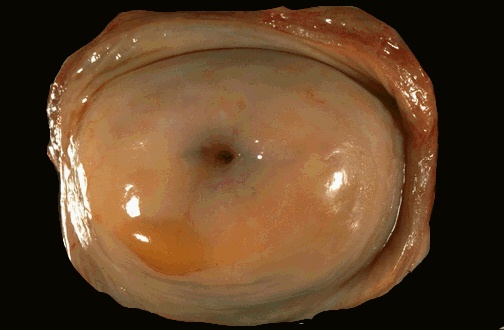 Normal cervix with a smooth, glistening mucosal surface. There is a small rim of vaginal cuff from this hysterectomy specimen. The cervical os is small and round, typical for a nulliparous woman. The os will have a fish-mouth shape after one or more pregnancies
Reproduction  block
Pathology Dept, KSU
Normal Vagina & Cervix  - Gross Cut section
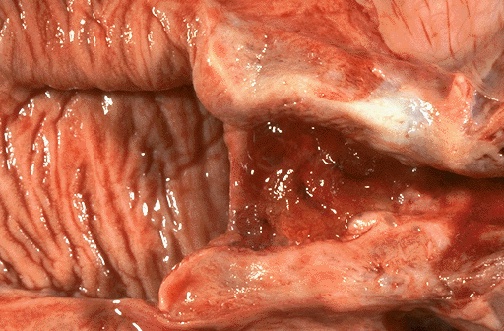 The normal adult vaginal mucosa with a wrinkled appearance that is seen in women of reproductive years appears at the left. The cervix has been opened to reveal an endocervical canal leading to the lower uterine segment at the right that has an erythematous appearance extending to the cervical os consistent with chronic inflammation.
Reproduction  block
Pathology Dept, KSU
Normal Cervical Mucosa - HPF
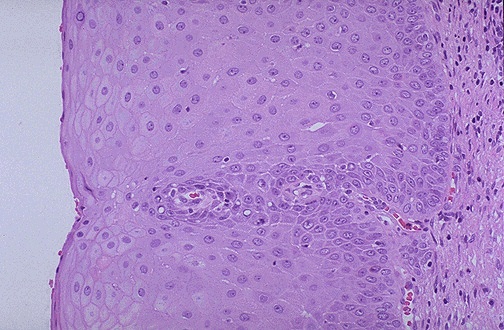 This is normal cervical non-keratinizing squamous epithelium. The squamous cells show maturation from the basal layer to  the surface
Reproduction  block
Pathology Dept, KSU
UTERUS
GROSS and  HISTOPATHOLOGY
Reproduction  block
Pathology Dept, KSU
ENDOMETRIUM
Reproduction  block
Pathology Dept, KSU
Uterine Leiomyomata
Reproduction  block
Pathology Dept, KSU
Multiple Uterine Leiomyomata - Gross
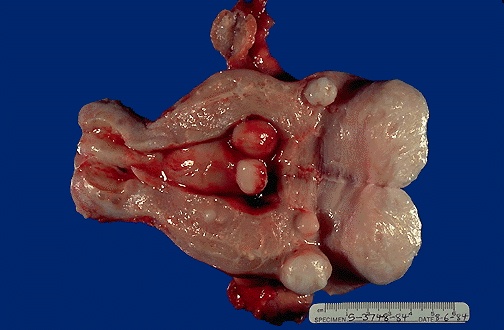 Smooth muscle tumors of the uterus are often multiple. 
Seen here are submucosal, intramural, and subserosal leiomyomata 
of the uterus.
Reproduction  block
Pathology Dept, KSU
Multiple Uterine Leiomyomata - Gross
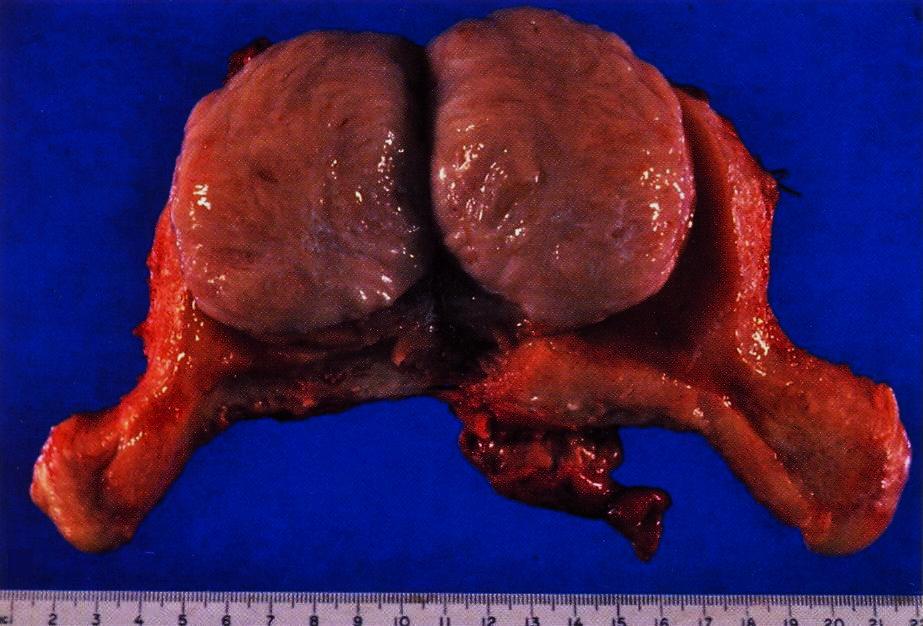 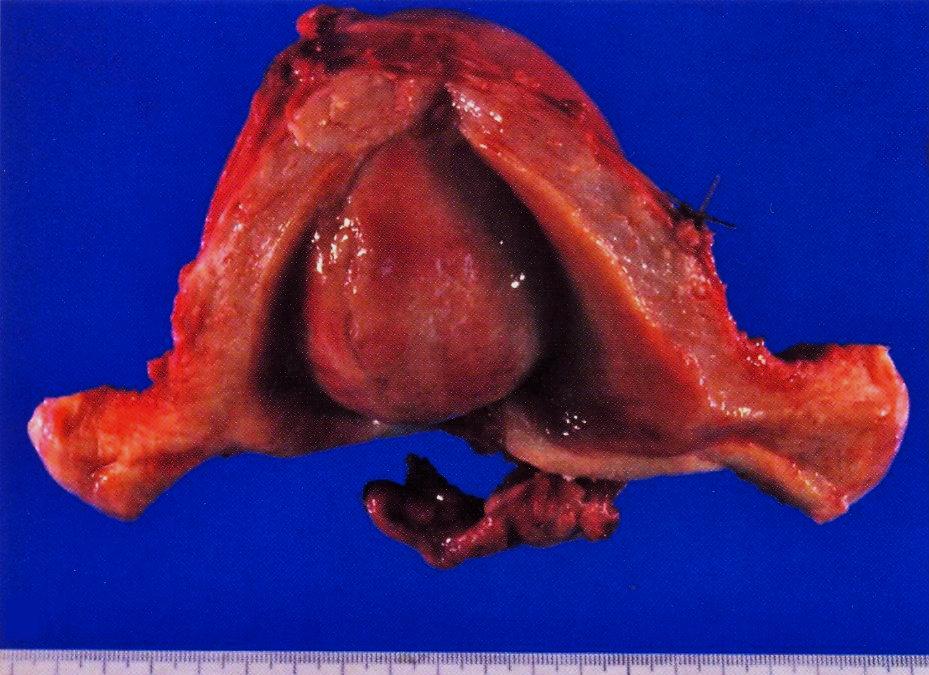 A well demarcated tumour mass in the muscle coat of 
uterus without a definite capsule.
Reproduction  block
Pathology Dept, KSU
Uterine Leiomyoma – LPF
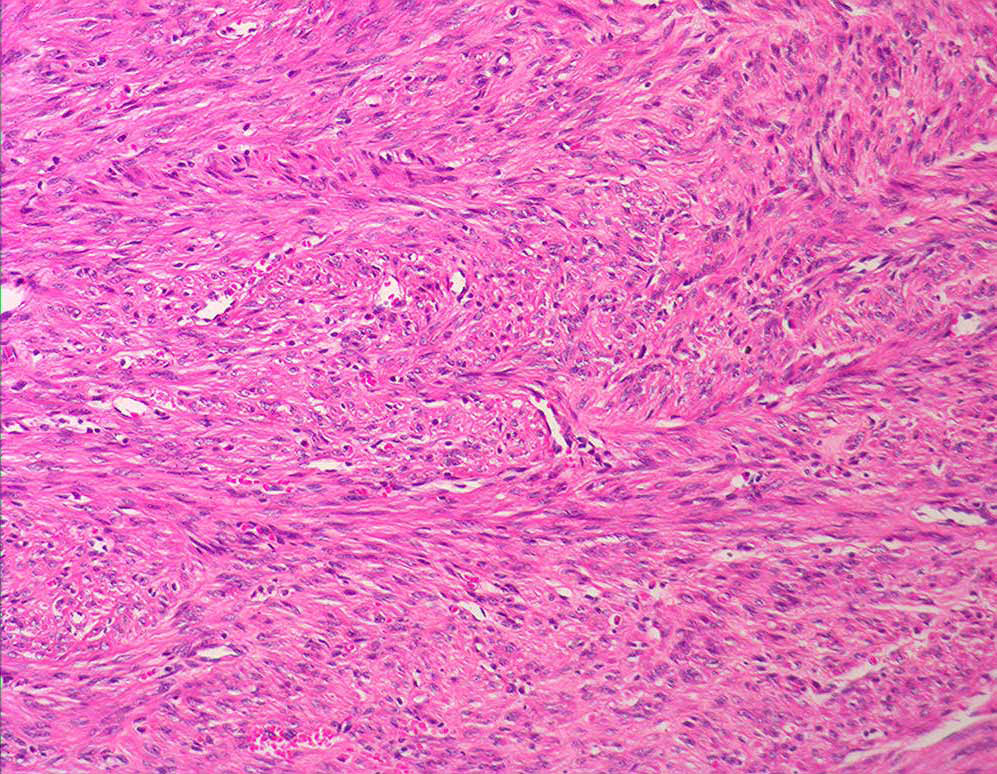 Tumour consists of interlacing bundles of smooth muscle and fibrous tissue.
The muscle cells are spindle shaped with elongated nuclei and eosinophilic cytoplasm.
Reproduction  block
Pathology Dept, KSU
Uterine Leiomyoma – HPF
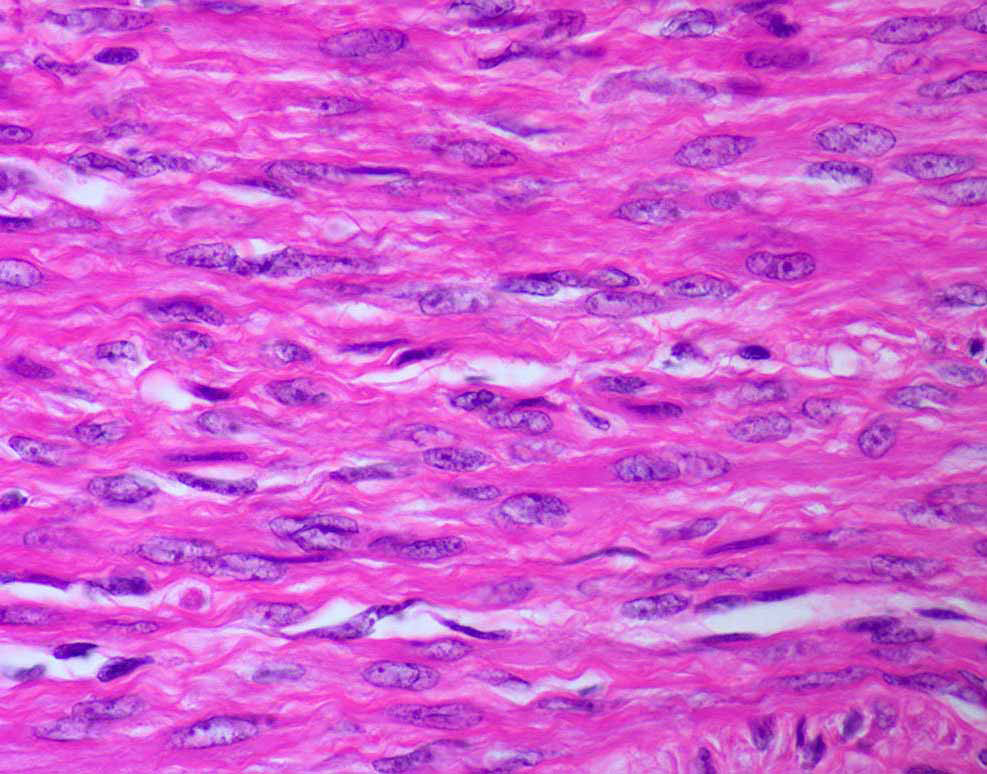 The muscle cells are spindle shaped with elongated
 nuclei and eosinophilic cytoplasm
Reproduction  block
Pathology Dept, KSU
Endometrial Hyperplasia & Carcinoma
Reproduction  block
Pathology Dept, KSU
Normal Proliferative Endometrium
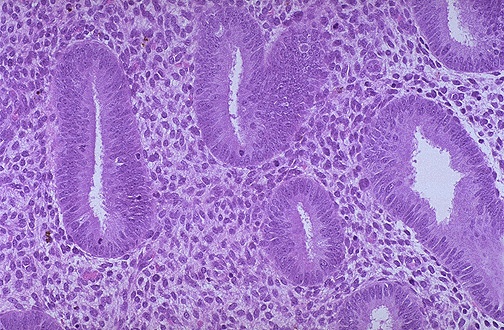 Normal proliferative endometrium in the menstrual cycle. The proliferative phase is the variable part of the cycle. In this phase, tubular glands with columnar cells and surrounding dense stroma are proliferating to build up the endometrium following shedding with previous menstruation.
Reproduction  block
Pathology Dept, KSU
Early Secretory Endometrium
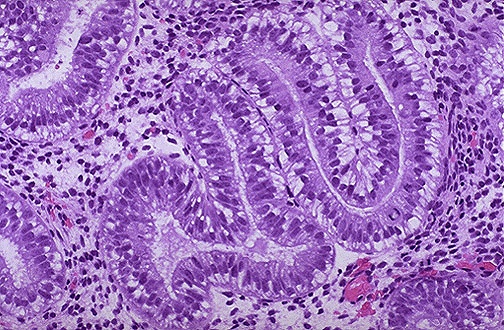 The appearance with prominent subnuclear vacuoles in cells forming the glands is consistent with post-ovulatory day 2 of luteal phase. The histologic changes following ovulation are quite constant over the 14 days to menstruation and can be utilized to date the endometrium.
Reproduction  block
Pathology Dept, KSU
Endometrial Hyperplasia - Gross
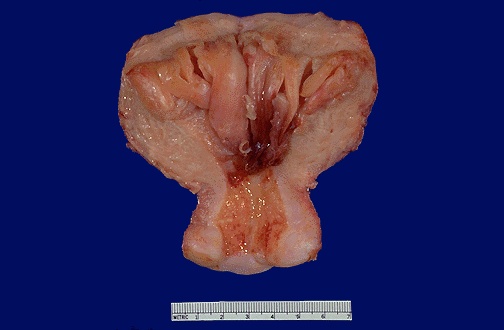 The endometrial cavity is opened to reveal lush fronds of hyperplastic endometrium. Endometrial hyperplasia usually results with conditions of prolonged estrogen excess and can lead to metrorrhagia (uterine bleeding at irregular intervals), menorrhagia (excessive bleeding with menstrual periods), or menometrorrhagia.
Reproduction  block
Pathology Dept, KSU
Endometrial Hyperplasia - LPF
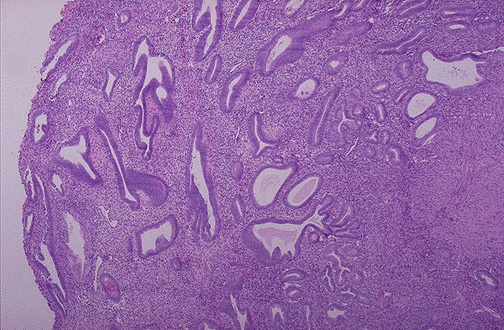 This is endometrial cystic hyperplasia in which the amount of endometrium is abnormally increased and not cycling as it should. The glands are enlarged and irregular with columnar cells that have some atypia. Simple endometrial hyperplasias can cause bleeding, but are not thought to be premalignant.
Reproduction  block
Pathology Dept, KSU
Endometrial  Adenocarcinoma - Gross
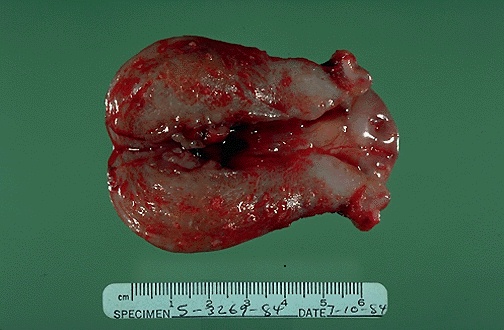 Predisposing factors 
 Obesity
Diabetes.
Unopposed estrogenic stimulation.
Hypertension.
Infertility.
Haemorrhagic mass at the uterine fundus.

Gene mutation responsible for endometrial adenocarcinoma :
PTEN.
TP53.
Reproduction  block
Pathology Dept, KSU
Endometrial  Adenocarcinoma - LPF
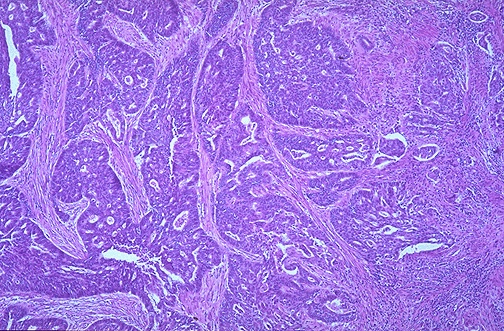 Endometrial  Adenocarcinoma  with abnormal malignant glands invading into the smooth muscle bundles of the myometrial wall of the uterus. 

This neoplasm has a higher stage than a neoplasm that is just confined to  the endometrium
Reproduction  block
Pathology Dept, KSU
Endometrial  Leiomyosarcoma - Gross
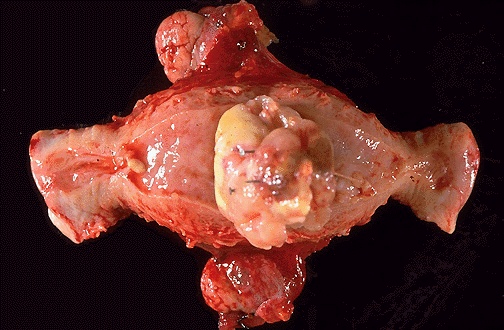 This is a leiomyosarcoma protruding from myometrium into the endometrial cavity of this uterus that has been opened laterally so that the halves of the cervix appear at right and left. Fallopian tubes and ovaries project from top and bottom.
Reproduction  block
Pathology Dept, KSU
Endometrial  Leiomyosarcoma - LPF
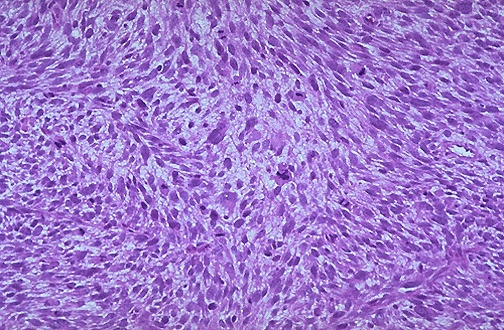 Here is the microscopic appearance of 
a leiomyosarcoma. It is much more cellular and the cells have much more pleomorphism and hyperchromatism than the benign leiomyoma. 
An irregular mitosis is seen in the center
Reproduction  block
Pathology Dept, KSU
Endometrial  Leiomyosarcoma - HPF
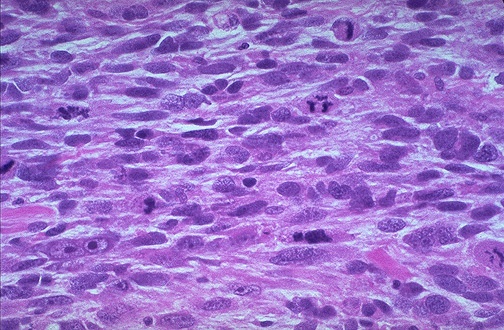 As with sarcomas in general, leiomyosarcomas have spindle cells. Several mitoses are seen here, just in this one high power field.
Reproduction  block
Pathology Dept, KSU
ENDOMETRIOSIS
Reproduction  block
Pathology Dept, KSU
Endometriosis  sites  - Diagram
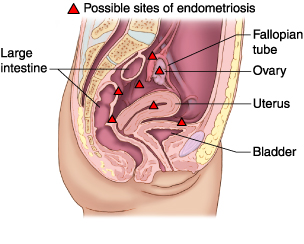 Endometriosis, a chronic noncancerous disorder of the female reproductive system, develops when the endometrium grows outside the uterus. 
Common sites for endometriosis include ovaries, fallopian tubes, external genitalia (vulva), ligaments supporting the uterus, intestine, bladder, cervix, and vagina.
Reproduction  block
Pathology Dept, KSU
Endometriosis  - Gross
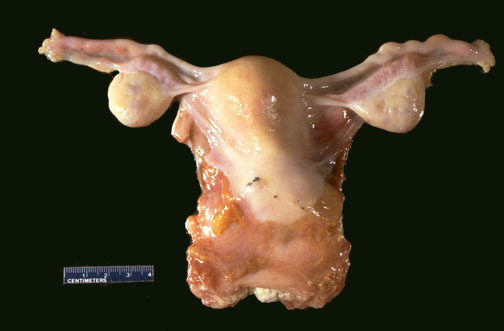 Grossly, in areas of endometriosis the blood is darker and gives the small foci of endometriosis the gross appearance of "powder burns". Small foci are seen here just under the serosa of the posterior uterus in the pouch of Douglas.
Reproduction  block
Pathology Dept, KSU
Endometriosis  - Gross
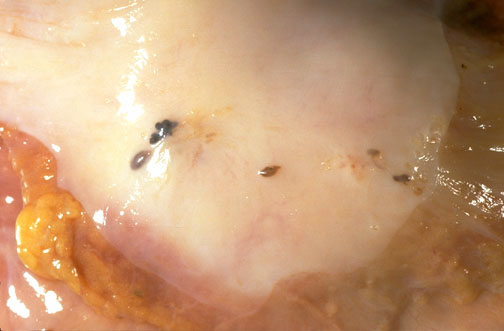 Upon closer view, these five small areas of endometriosis have a reddish-brown to bluish appearance. Typical locations for endometriosis may include: ovaries, uterine ligaments, rectovaginal septum, pelvic peritoneum, and laparotomy scars
Reproduction  block
Pathology Dept, KSU
Endometriosis  - HPF Microscopy
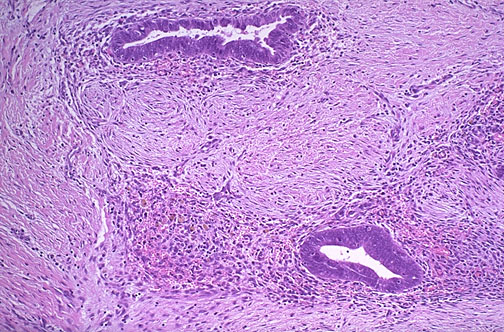 Endometrial glands along with stroma are seen at high magnification in the smooth muscle wall of the colon. Endometriosis is symptomatic during reproductive years when patients may present with dysmenorrhea, pelvic pain, and infertility
Reproduction  block
Pathology Dept, KSU
UTERINE CERVIX
Reproduction  block
Pathology Dept, KSU
Cervical Dysplasia & Cervical Carcinoma
Reproduction  block
Pathology Dept, KSU
Normal and Dysplastic Cervical Squamous Epithelium
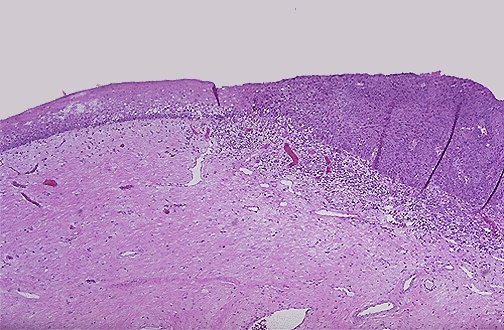 Dysplasia
Normal
The normal cervical squamous epithelium at the left transforms to dysplastic changes on the right with  underlying chronic inflammation
Reproduction  block
Pathology Dept, KSU
Endocervical Squamous Dysplasia
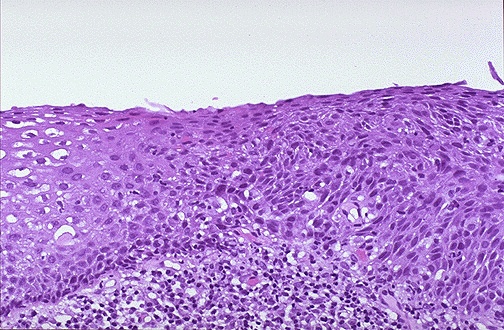 Lt
Rt
Cervical squamous dysplasia is seen at medium magnification, extending from the center to the right. The epithelium is normal at the left. 
Note how the dysplastic cell nuclei at the right are larger and darker, and the dysplastic cells have a disorderly arrangement
Reproduction  block
Pathology Dept, KSU
Cervical Squamous  Cell Carcinoma
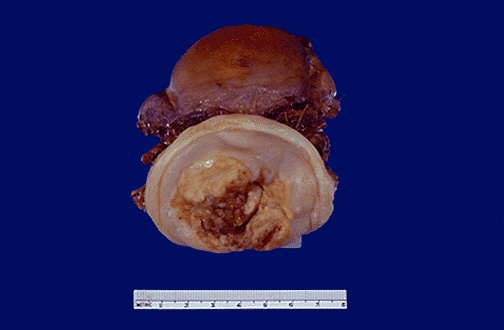 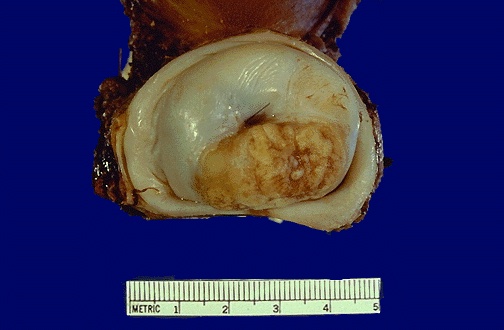 This is the gross appearance of a cervical squamous cell carcinoma that is still limited to the cervix (stage I). 
The tumor is a fungating red to tan to yellow mass.
Reproduction  block
Pathology Dept, KSU
Cervical Squamous  Cell Carcinoma - HPF
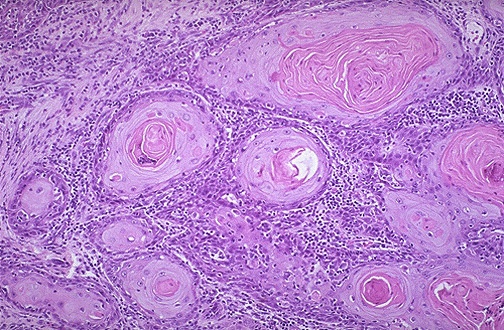 *
At high magnification, nests of neoplastic squamous cells are invaded through a chronically inflamed stroma. This cancer is well- differentiated, as evidenced by keratin pearls (*) within nests of tumor cells. However, most cervical squamous carcinomas are non-keratinizing.
Reproduction  block
Pathology Dept, KSU
FALLOPIAN TUBES
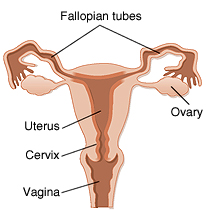 Reproduction  block
Pathology Dept, KSU
Normal vs Inflamed Fallopian Tube
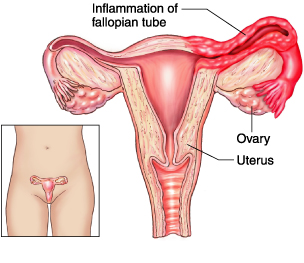 Reproduction  block
Pathology Dept, KSU
Acute Salpingitis - Gross
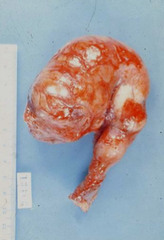 Complications of salpingitis:
Infertility.
Ectopic pregnancy.                   
Tubo-ovarian abscesses.
Congested and swollen fallopian tube.
Haemorrhagic and yellowish patches on the serosal surface of the fallopian tube.
Acute Salpingitis - Microscopic
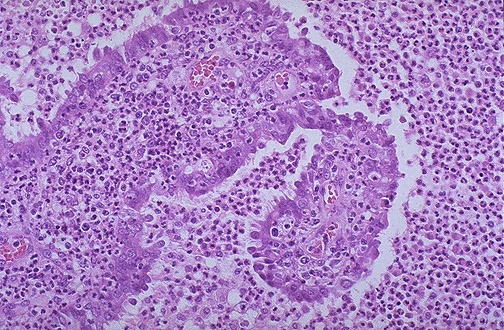 Organisms responsible
Gonococci.     
 Sreptococci.
Staphylococcus aureus.  
Chlamydia and mycoplasma hominis.
Mycobacterium tuberculosis.
a- Oedematous and swollen fallopian tube mucosa.
b- Infiltration by numerous neutrophils.
Reproduction  block
Pathology Dept, KSU